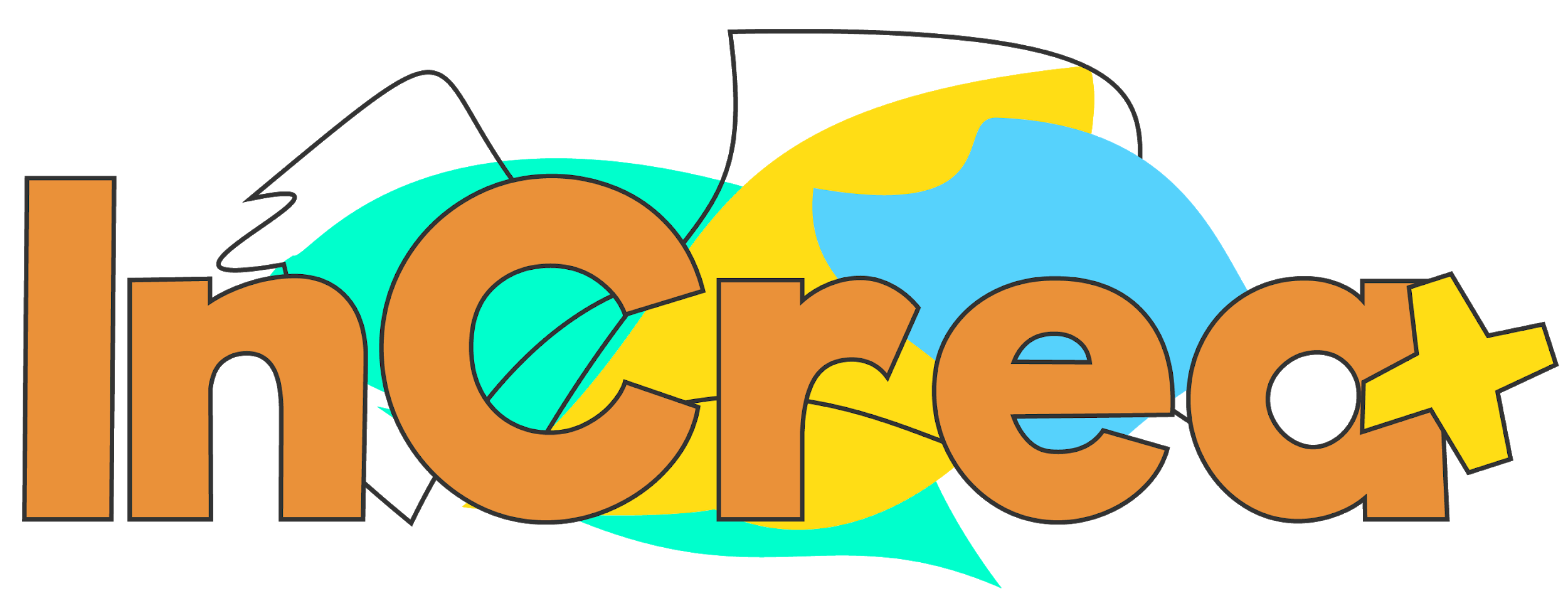 Inclusive CREAtivity through Educational Artmaking
TRAINING CURRICULUM
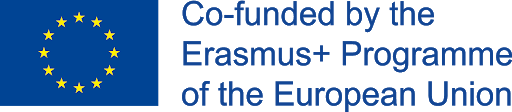 This project has been funded with the support from the European Union.
This material reflects the views only of the author, and the Commission cannot be held responsible for any use which may be made of the information contained therein.
Fundamente curriculare 
și 
Cum să asigurăm incluziunea în sala de clasă
[Speaker Notes: USE THIS SPACE TO ADD NOTES FOR THE TRAINERS]
Obiective
Descoperirea obiectivelor Curriculumului InCrea+
Identificarea alegerilor și fundamentelor curriculumului
Înțelegerea structurii curriculumului
Recunoașterea și discutarea diverselor modalități de a asigura incluziunea în sala de clasă
Curriculum-ul InCrea+ își propune să...
… Furnizeze o metodă inovatoare de educație incluzivă și promovarea bunăstării, prin implementarea conținutului și practicilor educaționale artistice
Dezvoltarea resurselor de învățare, a materialelor, a activităților educaționale artistice și a modulelor de formare pentru a stimula creativitatea, cultura, dialogul multicultural, resursele psihologice și principalele competente ale secolului XXI la elevii din învățământul secundar (cu vârste cuprinse între 11 și 16 ani).  
Promovarea incluziunii sociale a elevilor din învățământul secundar cu nevoi educaționale speciale, a studenților din minorități, sau a familiilor cu venituri mici. 
Îmbunătățirea abilităților și competențelor profesorilor în domeniul educației incluzive. 
Furnizarea unui set de noi aptitudini și competențe pentru Sectorul Cultural și Creativ.  
Promovarea unei posibile colaborări între specialiștii în artă, experții în educație și profesori.
Opțiuni pentru curriculumul InCrea+
Ce domenii au ghidat dezvoltarea curriculum-ului?
Care sunt fundamentele Curriculum-ului?
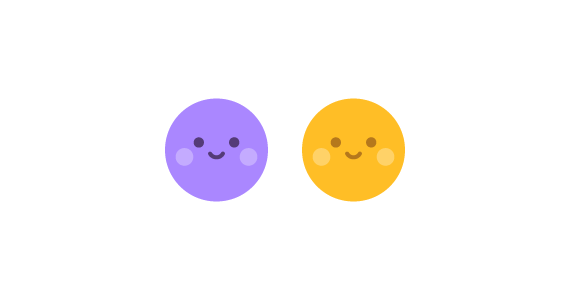 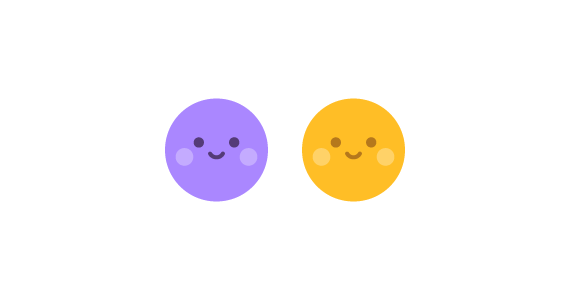 Incluziune
Abilitățile secolului XXI
Domeniile artistice
UDL
Lucru în echipă
Gândiți-vă & discutați
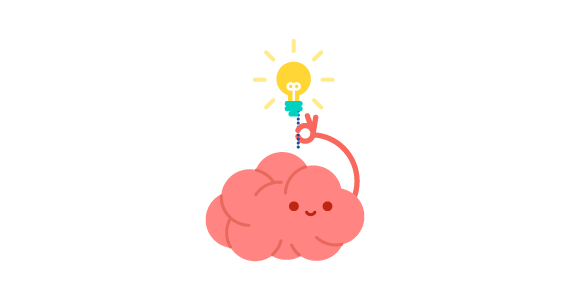 În grupuri, reflectați la ceea ce ați învățat la cursul de formare de până acum. Discutați despre ceea ce vă amintiți:
Provocări la adresa incluziunii
Abilitățile secolului XXI
Domeniile artistice
UDL
[Speaker Notes: Să luăm 10 minute pentru a vorbi împreună și a revizui ceea ce am învățat până în acest moment despre bazele curriculumului. 

Aceste subiecte au fost toate acoperite în partea 1 a cursului de formare, astfel încât este un punct bun pentru a reflecta asupra conținutului teoretic acum. 

Nota trainerului: convingeți participanții să discute împreună despre ceea ce își amintesc și apoi să împărtășească punctele cheie cu grupul.]
Bazele curriculum-ului
Incluziune
“Incluziunea socială se referă la fiecare persoană care participă la viața societății și are control asupra propriilor resurse. Este vorba, de asemenea, despre o comunitate care are grijă de membrii săi, îi face să se simtă bineveniți și este dispusă să se adapteze pentru a se potrivi diferitelor lor nevoi.” Marino-Francis and Worrall-Davies, 2010, p.38



Proiectul InCrea+ ia în considerare:
Incluziunea ca proces în care accesul și oportunitățile egale sunt oferite tuturor celor dintr-un anumit grup, fără obstacole sau prejudecăți, luând în considerare nevoile, abilitățile, abilitățile și particularitățile individuale
Educația favorabilă incluziunii - ca proces în care educația este accesibilă tuturor și oferă șanse egale, sărbătorind și utilizând diferențele pentru a obține rezultate optime ale învățării pentru toți. 
Că artele în educația incluzivă oferă un limbaj universal de exprimare a abilităților și sentimentelor personale, sociale, permițând participarea și implicarea tuturor fără teama de greșeli și judecăți

Cele mai semnificative provocări cu impact la adresa incluziunii luate în considerare în sondaj, sunt cele: culturale, socio-economice, sociale, fizice, cognitive, comportamentale, talentul și talentul.
[Speaker Notes: Când vorbim despre incluziune, există multe moduri diferite de a o interpreta. Partenerii proiectului InCrea au participat la un training în cadrul căruia am discutat opiniile noastre cu privire la incluziune și am considerat că aceste trei puncte sunt esențiale.  

Pe baza sondajelor efectuate în țările partenere, a fost evident că au existat o serie de provocări foarte relevante pentru incluziune. 

Cele mai de impact sunt culturale, socio-economice, sociale, fizice, cognitive, comportamentale, talentul și talentul și, din acest motiv, curriculum-ul nostru se concentreze pe eforturile de a elimina aceste bariere la incluziune.]
Bazele curriculum-ului
Incluziune
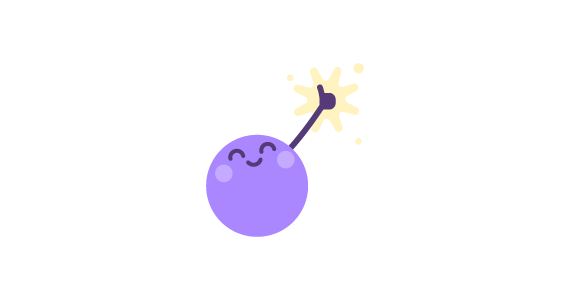 De ce este incluziunea atât de importantă? În ce fel ajută?
Reducerea barierelor din calea învățării și participării pentru toți elevii, nu numai pentru cei cu deficiențe, sau pentru cei care sunt clasificați ca având nevoi educaționale speciale.
Învățarea din încercări pentru a depăși barierele din calea accesului și participării elevilor pentru a face schimbări în pe scară mai largă.
Valorizarea în mod egal a tuturor elevilor și a personalului.
Vizualizarea diferenței dintre elevi ca resurse pentru a sprijini învățarea, mai degrabă decât probleme de depășit.
Recunoașterea dreptului elevilor la educație în locația lor.
Creșterea participării elevilor la culturile, programele școlare și comunitățile școlilor locale și reducerea excluderii acestora.
Îmbunătățirea școlilor atât pentru personal, cât și pentru elevi.
Sublinierea rolului școlilor în construirea comunității și dezvoltarea valorilor, precum și în creșterea realizărilor.
Promovarea relațiilor de susținere reciprocă între școli și comunități.
Recunoașterea faptului că incluziunea în educație este un aspect al incluziunii în societate. 
Restructurarea culturilor, politicilor și practicilor din școli, astfel încât acestea să răspundă diversității elevilor.
[Speaker Notes: Nota trainerului: Prima întrebare adresată participanților. Convingeți-i să discute împreună și să-și împărtășească răspunsurile și apoi să evidențieze numărul de avantaje pe care incluziunea le are în comunitatea noastră școlară. Vedeți câți dintre ei au reușit să identifice]
Abilitățile secolului XXI
creativitate
a face față stresului
comunicare eficientă
gândire critică
empathy
conştientizarea sinelui
luarea deciziilor
a face față emoțiilor
rezolvarea problemelor
Abilități de relaționare interpersonală
[Speaker Notes: Zece abilități de viață de bază stabilite de Organizația Mondială a Sănătății (OMS) sunt considerate cruciale pentru secolul XXI: Pe baza propunerilor internaționale recente axate pe copii și adolescenți și a rezultatelor unui raport de cercetare internațională InCrea +, ne vom referi la aceste abilități grupate în 3 categorii principale (Trilling & Fadel, 2009): 
1. Abilități de învățare (Gândire critică, Creativitate, Colaborare, Comunicare, Rezolvarea problemelor)
2. Competențe de alfabetizare (Alfabetizarea informațională, alfabetizarea mediatică, alfabetizarea tehnologică)
3. Abilități de viață (Empatie, flexibilitate și adaptabilitate, leadership, inițiativă și auto-direcție, interacțiune socială și interculturală).
În dezvoltarea activităților pentru curriculum, ne așteptăm să acoperim aceste trei seturi de competențe.]
Domeniile Artistice
Arte frumoase, includ desen, pictură, imprimare, sculptură, caligrafie. 

Arte vizuale, include toate artele plastice, ce contribuie la noile media, Fotografie, Arta mediului, Arte Contemporane.
  
Arte plastice, include lucrări de artă care sunt turnate și nu neapărat obiecte din plastic; constă din lucrări tridimensionale precum argilă, tencuială, piatră, metale, lemn și hârtie (origami).

Artele spectacolului, această clasificare constă într-o formă de artă care se referă la evenimente de interpretare publică care au loc în principal în teatru (arta tradițională a spectacolului – teatru, operă, muzică și balet; Arta spectacolului contemporan – mimă).
[Speaker Notes: Diferitele clasificări ale artei includ arta frumoase, arta vizuală, arta plastică, arta spectacolului, arta aplicată și arta decorativă (Bernard, 2020). 

Curriculumul se va concentra pe primele patru, și anume: arte frumoase, arte vizuale, arte plastice, artele spectacolului. 

Curriculumul va implica activități care abordează atât expresii artistice celebre, cât și activități de artmaking.]
UDL (Design universal pentru învățare)
Profesorul oferă:								Elevii primesc:			
	
Mai multe mijloace de angajament (DE CE)             Opțiuni pentru modul de interacțiune cu subiectul și interesul este activat
Mai multe mijloace de reprezentare (CE)             Opțiuni pentru modul în care primesc informații
Mai multe mijloace de acțiune și de exprimare (CUM)             Opțiuni pentru a-și împărtăși ideile și a se exprima
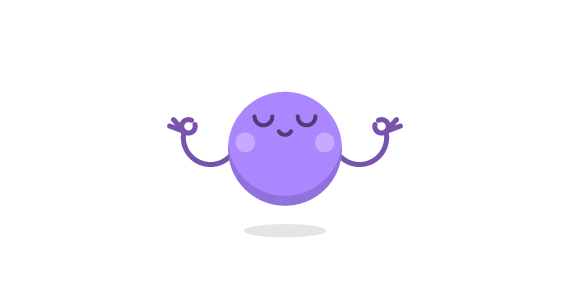 Vă puteți gândi la exemple pentru fiecare dintre aceste?
[Speaker Notes: UDL are 3 principii de bază.

Nota trainerului: Aici, mai întâi se dau exemple pentru fiecare dintre participanți. Dacă nu sunt siguri, puteți oferi exemple:
Implicare: prin activități de rutină sau de noutate, opțiuni pentru munca de grup sau individuală, autoevaluare și reflecție etc
Reprezentare: modul în care partajați conținut: combinarea textului cu elemente vizuale sau audio, încorporarea gesturilor sau mișcărilor etc
Expresie: modul în care elevii vă arată ceea ce știu: Lăsați tema să aibă mai multe formate: scris, o prezentare, un videoclip, o bandă desenată etc.]
Curriculum-ul InCrea+
[Speaker Notes: Pe baza acestor fundații, a fost dezvoltat curriulum-ul InCrea. Structura activităților reflectă componentele cheie. De asemenea, au fost luate în considerare bunele practici din întreaga Europă.  

curriculum-ul va promova o serie de beneficii diverse și cu impact ridicat. Indiciile de învățare se concentrează atât pe beneficiile pe termen scurt, cât și pe cele pe termen lung.]
Întrebări? Comentarii?
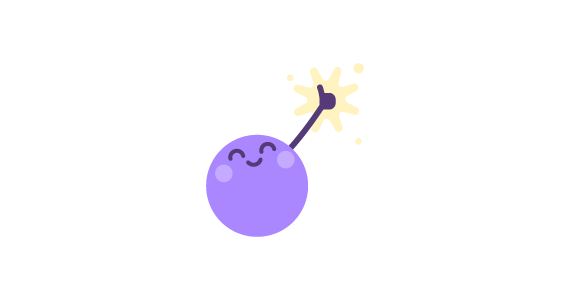 [Speaker Notes: Acum, că avem o înțelegere a fundamentelor curriculumului, putem începe să analizăm pașii pe care trebuie să îi facem pentru a ne asigura că sălile noastre de clasă sunt incluzive.]
Cum să asigurăm incluziunea în sala de clasă
Pasul 1 Evaluare
Pentru a asigura participarea activă a elevilor la activități, este important să cunoașteți:

 punctele forte și vulnerabilitățile specifice ale membrilor grupului;
 așteptările și capacitățile legate de vârstă.
[Speaker Notes: Încă o dată, subliniem importanța cunoașterii elevilor, a trecutului lor, a domeniilor în care prosperă sau a domeniilor care sunt mai dificile. 

Înțelegerea clară a așteptărilor în funcție de vârsta lor ne poate ajuta, de asemenea, să alegem conținut și activități adecvate vârstei.  

Profesorii ar trebui apoi să se concentreze asupra acestui lucru și să reflecteze asupra caracteristicilor specifice ale participanților și să împărtășească viziunea lor cu experții implicați în activități. 

Acest lucru ajută la formarea grupurilor de participanți, având în vedere nevoile, punctele forte și vulnerabilitățile acestora.]
Cum să asigurăm incluziunea în sala de clasă
Pasul 1 Evaluare
Principiile care îi îndrumă pe educatori în lucrul cu clasele sau grupurile de elevi, având în vedere că unii dintre ei se confruntă cu diverse provocări, ar trebui să includă: 

adoptarea unei atitudini pozitive și a așteptărilor de învățare față de toți participanții,
promovarea competențelor de comunicare,
aplicarea principiilor designului universal pentru învățare (UDL) pentru a asigura participarea activă,
luarea în considerare a abilităților secolului XXI pe care activitățile le pot susține,
selectarea și utilizarea personalizării adecvate pentru diferiți cursanți,
vizarea instruirii și monitorizarea/înregistrarea performanțelor elevilor,
să fie pregătiți să introducă și să pună în aplicare modificări ale abordării atunci când/dacă este necesar.
Cum să asigurăm incluziunea în sala de clasă
Pasul 1 Evaluare: Evaluarea nevoilor
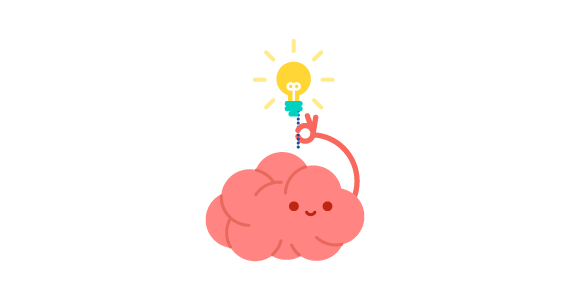 Să aruncăm o privire la Evaluarea Nevoilor InCrea +
[Speaker Notes: The team of Project INCREA has developed two tools to address this step, namely the NEEDS’ ASSESSMENT CHECKLIST and the STRENGHTS’ EVALUATION tool. These are to be used by the teacher as a starting point when they have decided to take up inclusive educational artmaking.  After completing the two tools, the teachers will be able to reflect on what are the main types of risk of exclusion, the strengths of the children, the material base and the community/experts that they will be working with within their context. As part of the process, it is also recommended that the teacher knows and understands what are the risks and the basis there of, for exclusion in the school or their class - put simply identify the “different children”, have an understanding of why they are considered as such, are they already facing exclusion and what are their needs. This is done with the help of the CHECKLIST, but also through observation, direct discussions either private or in groups, consultations with the school counselor, the head teacher and parents.]
Cum să asigurăm incluziunea în sala de clasă
Etapa 1 Evaluarea: Evaluarea nevoilor
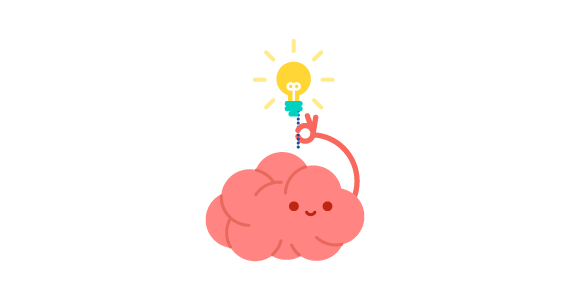 Să aruncăm o privire la Instrumentul de Evaluare a Punctelor Forte InCrea+
Cum să asigurăm incluziunea în sala de clasă
Lucru în echipă: Dezbateți

Reflectați asupra analizei nevoilor
Ce faceți deja pentru a include toți studenții?
Ce altceva ați putea face pentru a vă asigura că toți elevii sunt incluși?
Aveți nevoie de sprijin din partea experților? De ce?
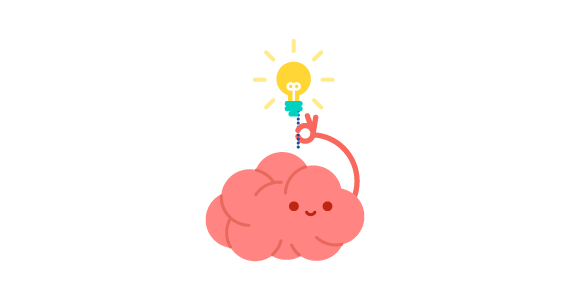 Cum să asigurăm incluziunea în sala de clasă
Pasul 2 Formarea grupului și incluziunea didactică
Elevii trebuie să se alăture și să participe în mod voluntar. 
Grupul ar trebui să fie mixt - copiii expuși riscului de excluziune și copiii care NU se consideră expuși riscului de excluziune. 
Profesorul poate decide să creeze mai mult de un grup, în funcție de nevoile, interesele și capacitățile participanților, îi poate face să lucreze simultan la diferite activități și să împărtășească experiențe.
[Speaker Notes: După PASUL 1, educatorul ar trebui să înceapă să formeze grupurile.]
Cum să asigurăm incluziunea în sala de clasă
Step 2 Group Formation & Teaching Inclusion
Introducerea sesiunilor de crossover cu activități unice poate extinde baza de cunoștințe și experiența elevilor implicați și îi poate implica cu noi subiecte și persoane.  
Încă o dată, vârsta potențialilor participanți ar trebui luată în considerare atunci când se dezvoltă abordarea, se formează grupul și se selectează activitățile din programa școlară, 
Se recomandă să existe o pregătire înțeleaptă a conținutul, cu o lecție de conștientizare a abilităților și diversității, care va avea ca obiectiv sensibilizarea elevilor cu privire la diferite abilități, diversitate și incluziune.
[Speaker Notes: Odată ce ați format grupurile, profesorul poate decide dacă este nevoie de o pregătire mai atentă în ceea ce privește conținutul, cu o lecție de conștientizare a abilităților și diversității, care va avea obiectivul de a sensibiliza elevii cu privire la diferite abilități, diversitate și incluziune. 

Nu este obligatoriu, dar ar putea fi deosebit de util în grupurile care nu au mai lucrat împreună înainte, în clasele care integrează elevii cu dizabilități sau în funcție de componența grupului, dinamica grupului (dacă există un fel de bullying în desfășurare) și dacă au fost sensibilizați anterior pe această temă.]
Iată câteva linkuri către videoclipuri pe care le puteți utiliza, pentru a vă sprijini în pregătirea unei lecții de sensibilizare și conștientizare a diversității:

Educație incluzivă - Echitatea educației acum
https://www.youtube.com/watch?v=8HPh4RoV63s&ab_channel=UNICEFEurope%26CentralAsia

Incluziune
https://www.youtube.com/watch?v=6SnXBKEfr2s&ab_channel=SheenaSihvonen

Diversitate și Incluziune
https://www.youtube.com/watch?v=64M6NoFM2RI&ab_channel=DOUGWARE1

We Are All Different - and THAT'S AWESOME! | Cole Blakeway | TEDxWestVancouverED
https://www.youtube.com/watch?v=sQuM5e0QGLg

Clasa incluzivă: o abordare a educației incluzive
https://www.youtube.com/watch?v=7euYspGvBsY&ab_channel=TeachingsinEducation

Incluziunea face lumea mai vibrantă
https://www.youtube.com/watch?v=QXY5TyCUTlo&ab_channel=Uniting
[Speaker Notes: These are some examples of videos that you can use with your students in order to introduce topics of inclusion to them and build awareness.]
Index for inclusion
“...este o resursă pentru a sprijini dezvoltarea favorabilă a incluziunii  în școală”
Tony Booth and Mel Ainscow
Puteți utiliza indexul în școală pentru a:
Revizui și analiza propriile practici, politici și culturi și identifica domeniile care ar putea cauza bariere în calea participării și învățării.
Decide cum să reorientați prioritățile și să evaluați progresele înregistrate.
Încuraja reflecția și revizuirea activităților școlare, pentru a acționa în direcția unui mediu mai favorabil incluziunii.
https://www.eenet.org.uk/resources/docs/Index%20English.pdf
[Speaker Notes: Aceste resurse merită menționate, deoarece ar putea fi foarte utile pentru implementarea practicilor incluzive în clasa dvs. 

Indicele pentru Incluziune de Tony Booth și Mel Ainscow reprezintă un set de materiale pentru a ghida școlile printr-un proces de dezvoltare a școlii incluzive. 

Este vorba despre construirea de comunități de susținere și promovarea unor realizări ridicate pentru tot personalul și elevii. 

Indexul conține o serie de materiale, ghiduri care pot veni la îndemână atunci când se predă unor săli de clasă incluzive.]
Întrebări?
RESURSE SUPLIMENTARE ȘI MATERIALE DE STUDIU
The power of inclusive education | Ilene Schwartz | TEDxEastsidePrep https://www.youtube.com/watch?v=ZIPsPRaZP6M
UNESCO Inclusion and Education 2020 report https://en.unesco.org/gem-report/report/2020/inclusion 
Index for Inclusion https://www.eenet.org.uk/resources/docs/Index%20English.pdf 
Reimagining Disability & Inclusive Education | Jan Wilson | TEDxUniversityofTulsa https://www.youtube.com/watch?v=CtRY_1mZWWg 
Rethinking Challenging Kids-Where There's a Skill There's a Way | J. Stuart Ablon | TEDxBeaconStreet https://www.youtube.com/watch?v=zuoPZkFcLVs 
Why We Need Universal Design | Michael Nesmith | TEDxBoulder https://www.youtube.com/watch?v=bVdPNWMGyZY 
Capitolul 9 din Materialul Metodologic
Ghidul InCrea
Activitate de reflecție: Gândiți-vă la sala de clasă și la cursanții dumneavoastră. Ce faceți deja pentru a face sala de clasă incluzivă? Ce altceva ați putea face pentru a o face mai incluzivă?
Activitate de reflecție: Revizuiți-vă evaluarea nevoilor și luați în considerare beneficiile acesteia pentru dumneavoastră și studenții dvs.
Vă mulțumim pentru atenția acordată!
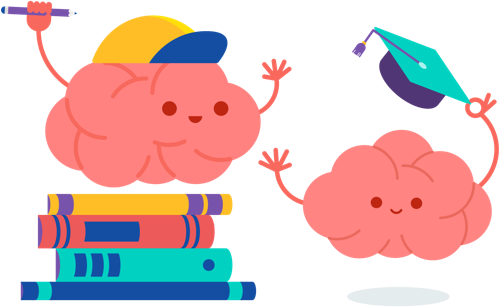